Ostéites des maxillaires
Introduction
Ostéites           Affections des maxillaires, actuellement en nette régression grâce à 



Hygiène		      Soins		Antibiotiques
Bucco-
dentaire
Définitions
Ostéite = processus inflammatoire du tissu osseux

Causée par un agent pathogène
						
					     Mode aigue
Evolution selon
					    Mode chronique
Rappels
Maxillaire
Anatomie 
				    Mandibule


				    Architecture
Histologie 
				    Structure de l’os
Rappels
Anatomie
Mandibule
Rappels
Anatomie
Mandibule
Rappels
Anatomie
Mandibule
Rappels
Anatomie
Maxillaire
Rappels
Anatomie
Maxillaire
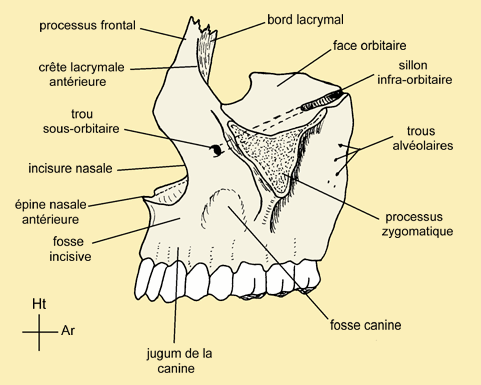 Rappels
Anatomie
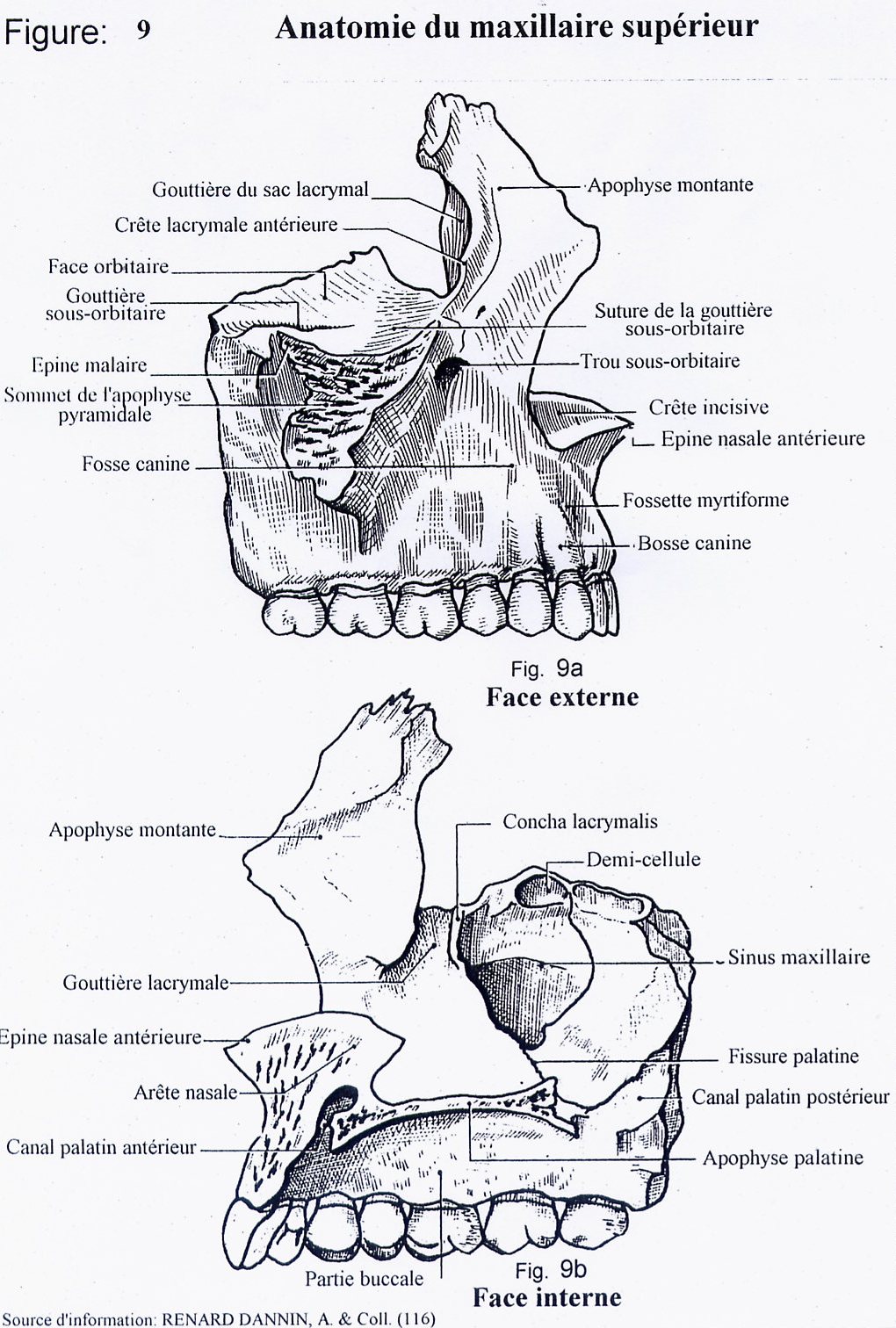 Maxillaire
Rappels
Anatomie
Maxillaire
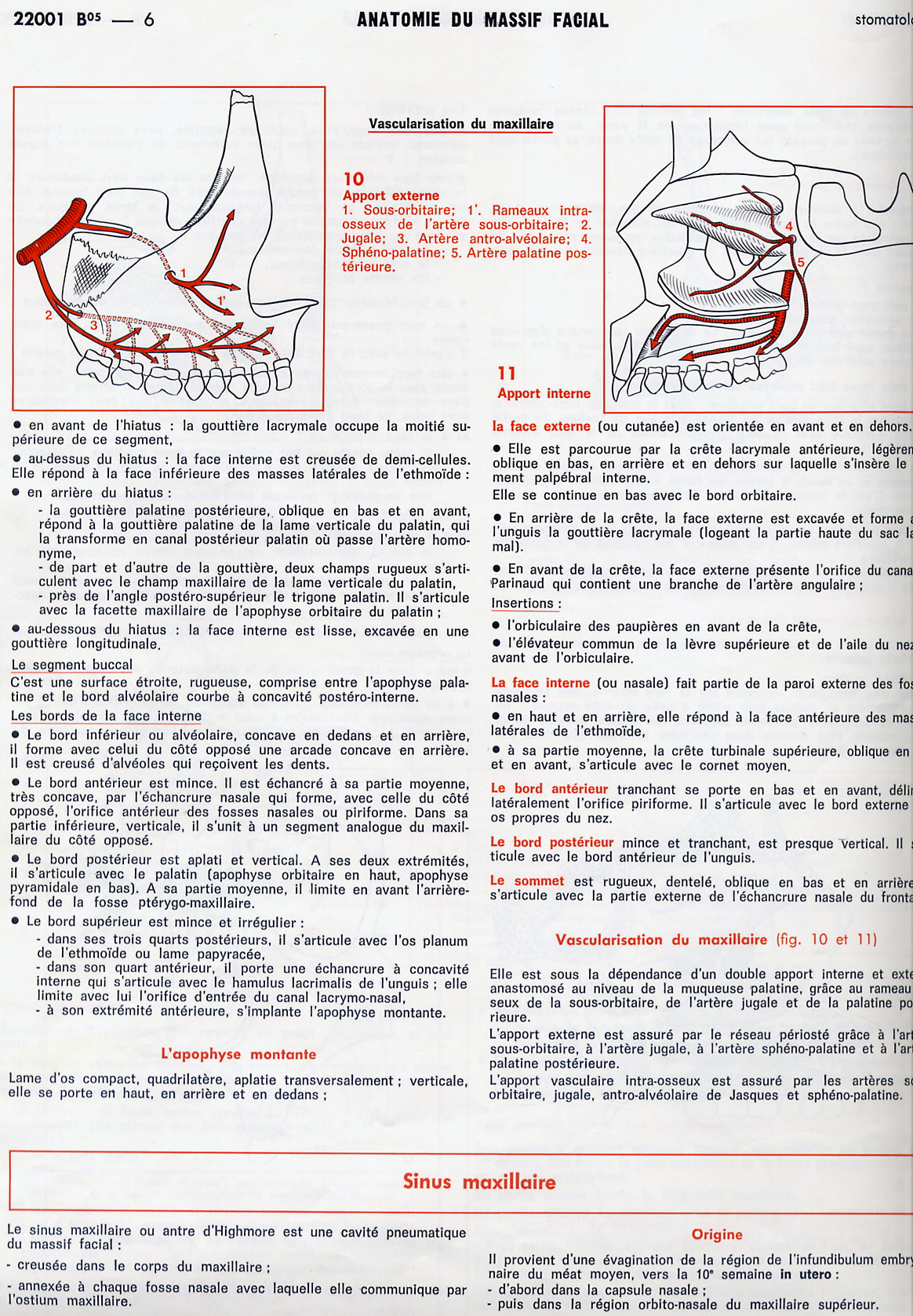 Rappels
Histologie
Architecture
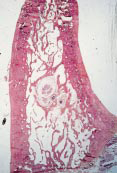 Périoste
Os compact
Os spongieux
Mandibule: section perpendiculaire au rebord alvéolaire
Rappels
Histologie
Architecture
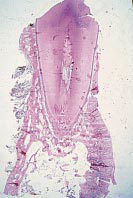 Racine
Corticale externe
Os spongieux
Os maxillaire: os spongieux clair et os compact de chaque côté
Rappels
Les ostéites sont plus fréquentes à la mandibule qu’au maxillaire, cette préférence mandibulaire s’explique par:
	- La structure corticospongieuse de la mandibule.
	- La vascularisation de type terminal.


La fréquence des ostéites du maxillaire supérieur est moindre:
	- En raison de sa structure principalement spongieuse.
	- Du fait de sa vascularisation riche.
Rappels
Histologie
Structure
Ostéoblastes
Portion organique
Cellules				        Matrice intercellulaire
Ostéocytes
Portion inorganique
Ostéoclastes
Histopathologie
Tissu osseux
Apposition
Résorption
Histopathologie
Tissu osseux
Lors d’un processus pathologique
(infectieux ,physique, chimique)
Apposition	⇌	Résorption
Histopathologie
Il en résulte :

 Raréfaction osseuse:
- Touche l’os spongieux
Agression         hyperhémie               

vasodilatation           ostéoclasie
	                            halitérèse
Histopathologie
Il en résulte :

 Nécrose osseuse:
 - Touche l’os cortical.
 - Rupture vasculaire ou décollement périosté favorise la mortification osseuse.
 - Toxines microbiennes
 - Formation d’un séquestre.
Histopathologie
Il en résulte :

 Prolifération osseuse:
 - Le périoste devient réactionnel et s’enflamme.
 - En 15 jours, une apposition sous périostée apparaît au pourtour du tissu infecté.
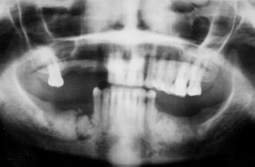 Étiopathogénie
Étiologies
Atteinte dentaires et paradentaires)
Causes locales
Exo, implant
traumatisme
Hématogènes
Causes déterminantes
Causes générales
Spécifiques
Anhydride arsénieux
Causes exogènes
Radiations ionisantes
Bisphosphonates
Étiopathogénie
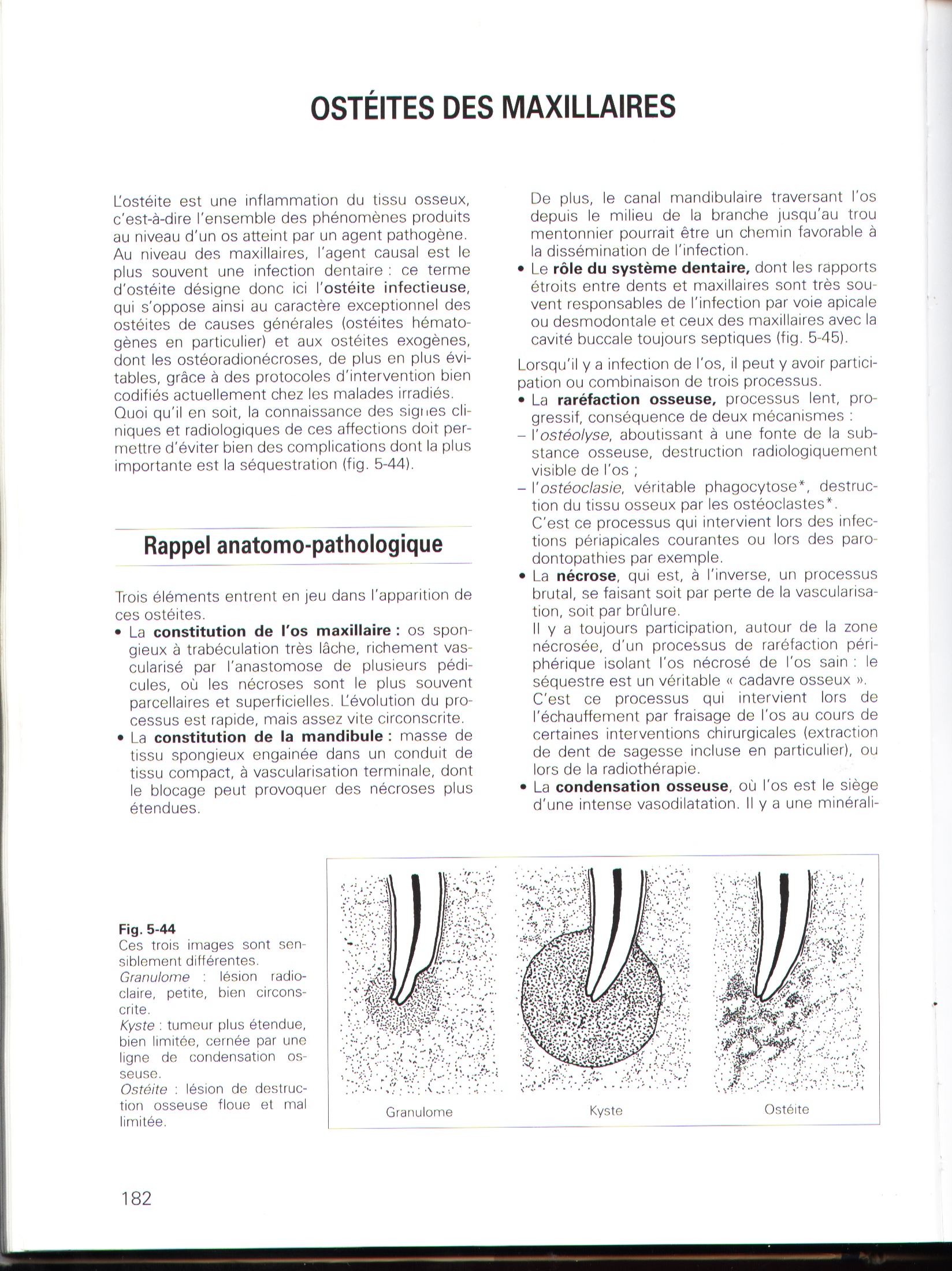 Tenon défaillant
Provoquant une irritation de l’os
Étiopathogénie
Étiologies
Âge
Causes favorisantes
Terrain
Étiopathogénie
Bactériologie

Infection poly microbienne associant des bactéries aérobies et parfois anaérobies.

Si infection d’origine endobuccale: streptocoque +++

Si infection d’origine exobuccale: staphylocoque doré
Étude clinique
Ostéites de cause locale
⇒ostéopériostite:
La forme la + légère, plus fréquente chez l’enfant
Étude clinique
Ostéites de cause locale
⇒ ostéopériostite:
 Clinique: - légère tuméfaction des parties molles.
			   - épaississement des tables osseuses.
			   - signes d’une monoarthrite aigue.
Radio:      - image radio claire péri apicale + élargissement                                                                                                      		desmodontal.
Image radio claire péri apicale avec léger élargissement desmodontal
Étude clinique
Ostéites de cause locale
⇒ ostéopériostite:
 Evolution:
			    - Guérison
			    - Diffusion
Étude clinique
Ostéites de cause locale
⇒ Périostose:
Fréquente chez l’enfant suite à une monoarthrite chronique de la 1ère M.
 Clinique:  - Déformation faciale.
			    - Epaississement non douloureux de l’os basal
Étude clinique
Ostéites de cause locale
⇒ Périostose:
 Radio:      - Lésion d’infection apicale.
			    - Epaississement de la corticale osseuse.
	
 Evolution: - Guérison après traitement ou extraction.
Étude clinique
Ostéites de cause locale
⇒ Abcès sous périosté:
Enfant + adulte
Régions où le périoste adhère à la muqueuse
 Au palais:   - Adulte+++.
			      - Racines de: IL, 1ère PM et 1ère M.
			      - Voussure fluctuante, douloureuse.
			      - Muqueuse œdémateuse, congestionnée.
			      - Disparition lente.
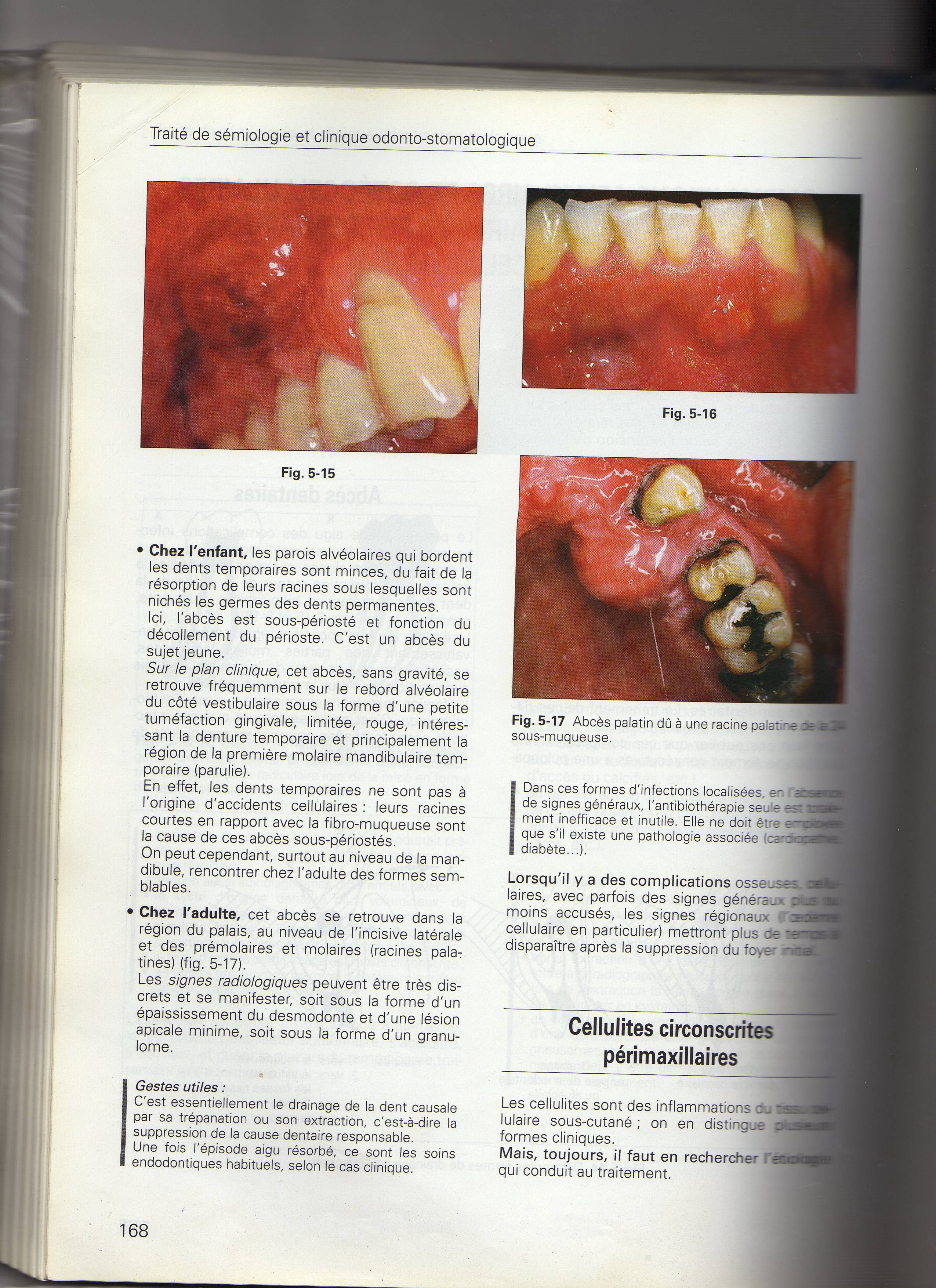 Étude clinique
Ostéites de cause locale
⇒ Abcès sous périosté:
 Au niveau de la gencive adhérente:    
			      - Petits abcès rouges, douloureux.
			      - Côté vestibulaire.
			      - Sédation après mise à plat, récidive+++
			      - Chez l’enfant: infection apicale d’une dent de lait, racines rhyzalysées.
			      - Chez l’adulte: poche parodontale ou lésion du septum inter interdentaire.
Périostite
Abcès sous périosté
Ostéites de cause locale
Étude clinique
Ostéite du rebord alvéolaire
Alvéolite:
Micro ostéite du rebord alvéolaire.
On décrit deux formes:
	Alvéolite sèche:
 Fréquente, apparaît 2 ou 3 jrs après exo.
 Douleurs aigues, continues.
 Alvéole déshabité à parois blanchâtres.
Alvéolite sèche
Noter la parois dénudée blanchâtre
Ostéites de cause locale
Étude clinique
Ostéite du rebord alvéolaire
Muqueuse normale/ enflammée.
 Signes généraux absents.
 Guérison sans séquelles en une vingtaine de jours.
Ostéites de cause locale
Étude clinique
Ostéite du rebord alvéolaire
Alvéolite:
	Alvéolite suppurée:
- Surinfection de l’alvéole ou du caillot sanguin.
Douleurs moins intenses.
Petits bourgeons granulomateux, brunâtres congestifs dans l’alvéole.
Possibilité d’ADP.
+/- Trismus.
Ostéites de cause locale
Étude clinique
Ostéite du rebord alvéolaire
Syndrome du septum:
Affection du septum interdentaire due à une irritation locale:
	•Mauvais point de contact.
	•Obturation débordante.
	•Prothèse traumatisante.
Ostéites de cause locale
Étude clinique
Ostéite du rebord alvéolaire
Syndrome du septum:
Se manifeste par des douleurs provoquées, puis spontanées et pulsatiles.
Papille rouge et violacée.
Septum dénudé parfois nécrosé.
Rx: Septum en fer de lance flou/amputé parfois même séquestre.
Ostéites de cause locale
Étude clinique
Ostéites circonscrites centrales
Complications d’un granulome, d’un kyste.
Evoluent selon un mode aigue ou chronique.
Ostéites de cause locale
Étude clinique
Ostéites circonscrites centrales
Forme aigue:
Clinique:
- Douleurs continues rebelles aux AT.
- Volume osseux ↑.
Dent causale mobile.
Tuméfaction.
T°↑,signes généraux.
Radio:
Raréfaction osseuse à contours irréguliers.
Evolution:
Fistulisation + sédation des signes
Desmodontite chronique sur la 37, se compliquant d’une cellulite génienne
Deux mois après extraction de la 37, persistance de la suppuration et  importante atteinte osseuse à la radio
Ostéites de cause locale
Étude clinique
Ostéites circonscrites corticales
Ostéite périphérique.
Se développe de la superficie vers la profondeur.
Clinique:
Œdème des parties molles.
Epaississement d’une table osseuse.
Pas de mobilité dentaire.
+/- fistules cutanées ou muqueuses.
Signe de Vincent (-)
Ostéites de cause locale
Étude clinique
Ostéites circonscrites corticales
Radio:
Zone claire de décalcification + parfois plage plus dense.
Evolution:
Suppuration avec ou sans séquestration.
Diffusion.
Ostéite corticale en rapport avec la 34 extraite
Extraction de la 35 et formation d’un séquestre
Ostéites de cause locale
Étude clinique
Ostéites diffusées
L’extension d’un processus inflammatoire, d’abord circonscrit.
La séquestration est le principal caractère.
Peuvent compliquer une infection apicale aigue d’une 1ère M.
Ostéites de cause locale
Étude clinique
Ostéites diffusées
⇒Au niveau mandibulaire: Comporte 04 phases
Phase de début:
Signes généraux +++
Tuméfaction
Trismus
Signes de desmodontite aigue
Comblement du vestibule
Signe de Vincent (-)
Rx: image d’une lésion apicale limitée non pathognomonique
Evolution: en absence de trt vers la phase d’état.
Ostéites de cause locale
Étude clinique
Ostéites diffusées
Phase suppurative:
Signes généraux très marqués
Signes fonctionnels importants
Déformation faciale
Signe de Vincent (+)
Dent causale et dents voisines mobiles
Rx: image floconneuse
	      rebord basilaire siège d’épaississement
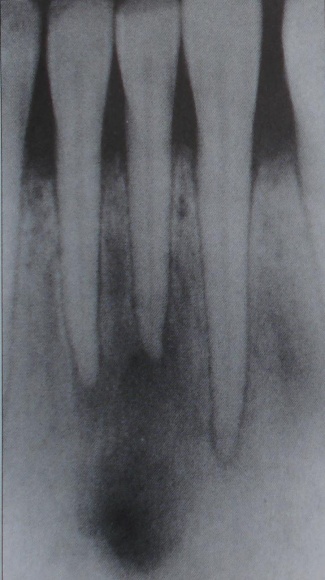 Ostéites de cause locale
Étude clinique
Ostéites diffusées
Phase de séquestration:
Passage à la chronicité.
Disparition de la douleur.
Persistance de la tuméfaction et le trismus.
Signe de Vincent persiste.
Persistance de la mobilité dentaire
Rx: images radio opaques entourées de liserés radio claires.
Ostéite diffusée
Séquestre individualisé
Ostéites de cause locale
Étude clinique
Ostéites diffusées
Phase de réparation:
Dure plusieurs mois.
Assèchement et fermeture des fistules.
Consolidation des dents.
Étude clinique
Ostéites de cause générale
Ostéites de causes exogènes
Étude clinique
Ostéite arsenicale
Rare.
Mauvaise application de l’anhydride arsénieux.
Signe d’une desmodontite.
Gencive violacée presque noirâtre.
Apparition d’une zone de nécrose osseuse périalvéolaire.
Elimination d’un séquestre.
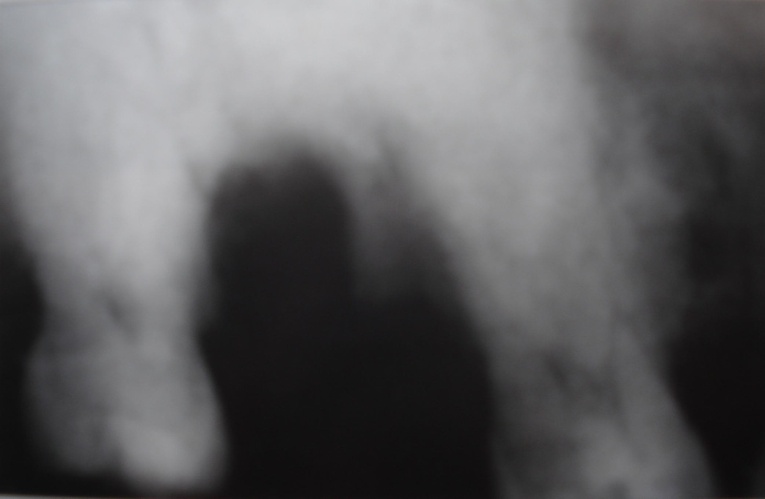 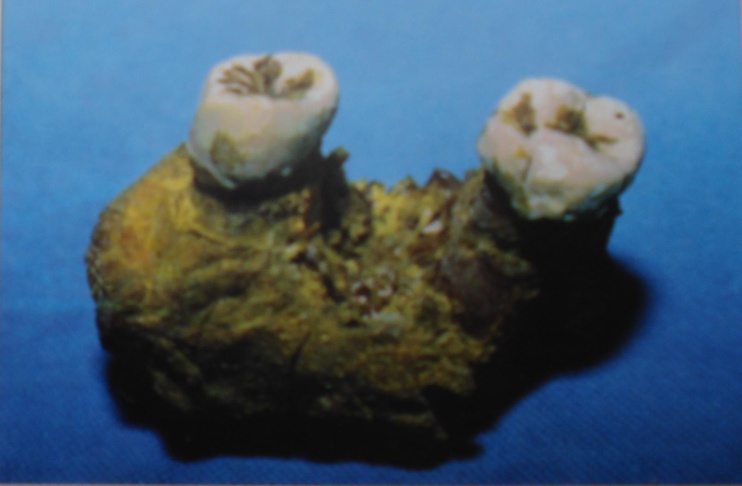 Ostéites de causes exogènes
Étude clinique
ORN
Définition:
Ostéite qui fait suite à des  radiations ionisantes égale ou sup à 40gys d’une tumeur maligne cervico faciale
Ostéites de causes exogènes
Étude clinique
ORN
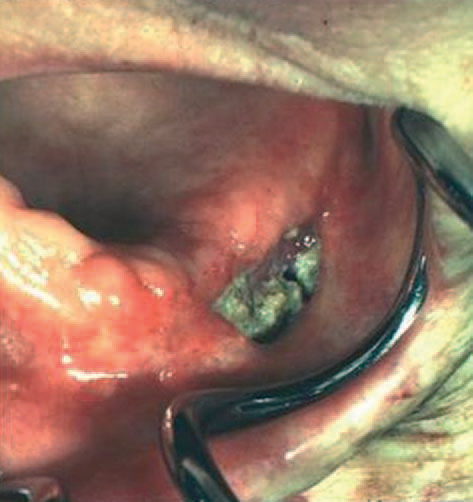 Clinique:
- Dénudation douloureuse.
- Ulcération à contours irréguliers, fond grisâtre.
Ostéites de causes exogènes
Étude clinique
ORN
ORN précoce:
Irradiation récente.
Liée à une sensibilité ou à une faute technique:
			∙Préparation insuffisante avant irradiation
			∙Irradiation précoce
			∙Erreur de dosage ou technique
Ostéites de causes exogènes
Étude clinique
ORN
ORN tardive:
03 ans après la radiothérapie.
Une étiologie traumatique ou infectieuse est incriminée.
Ostéites de causes exogènes
Étude clinique
ORN
Radio:
- Au début, image banale de décalcification.
- Au fur et à mesure, un séquestre se dessine.
Foyer d’ORN sur BH gauche
Formation du séquestre
Ostéites de causes exogènes
Étude clinique
Ostéites liées aux bisphosphonates
Définition:
« Développement inattendu d’os nécrotique dans la cavité buccale chez un patient recevant un traitement par bisphosphonates et qui n’a pas reçu de radiothérapie de la tête et du cou ».
Migliorati et al.
Ostéites de causes exogènes
Étude clinique
Ostéites liées aux bisphosphonates
Bisphosphonates: Indiqués dans le traitement de:
Affection bénignes (ostéoporose, maladie de PAGET)
Affections ostéolytiques malignes (métastase osseuse, myélome)
Hypercalcémies malignes.
Ce sont des inhibiteurs de la résorption osseuse.
Il existe 2 types: non nitrogénés et nitrogénés.
Ostéites de causes exogènes
Étude clinique
Ostéites liées aux bisphosphonates
Bisphosphonates:

Bp non nitrogénés: etidronate, clodronate


Amino-Bp: pamidronate , zolédronate
Ostéites de causes exogènes
Étude clinique
Ostéites liées aux bisphosphonates
-asymptomatique pdt plusieurs semaines voire des mois .
-exposition osseuse
-plus ou moins douloureuse
-sans tendance à la guérison spontanée
-os blanc ou grisâtre
-muqueuse oedématiée, érythémateuse ou ulcérée
-suppurée ou non
-mobilité dentaire
-hypoesthésie
Ostéonécrose sous bisphosphonates
Complications et séquelles
Complications
Complications précoces:
                  -locales: cellulite, sinusite.
                  -régionales: phlegmon Orbitaire, thrombophlébite de la veine faciale, arthrite TM.
                  -générales: septicémie, endocardite.
Complications secondaires:
                 -fractures pathologiques.
                 -retard de consolidation.
                 -passage à la chronicité.
Complications tardives:
                 -pseudoarthrose, RAA…
Fracture pathologique
Complications et séquelles
Séquelles
Pertes de substances.
Séquelles fonctionnelles dues à une constriction permanente des mâchoires.
Troubles de la croissance chez l’enfant.
Séquelles esthétiques par atrophie ou hypertrophie faciale.
Persistance de l’hypoesthésie labio-mentonnière.
Diagnostic
Diagnostic différentiel
Ostéites de cause locale
Éliminer tout ce qui n’est pas osseux:
Accidents d’évolution des DDS (trismus, signe de Vincent, séquestre).
Granulomes et kystes surinfectés (radio).
Cellulites.
Pathologies des glandes salivaires.
Sinusites
-thrombophlébite
Diagnostic
Diagnostic différentiel
Ostéites de cause locale
Éliminer tout ce qui n’est pas inflammatoire:
Tumeurs bénignes ostéolytiques des maxillaires.

Ostéosarcome
Diagnostic
Diagnostic différentiel
Ostéites de cause locale
Éliminer tout ce qui n’est pas de cause locale:
Ostéite secondaire à une infection spécifique.
Ostéomyélite.
Ostéopathies hématogènes (Drépanocytose et thalassémie).
Ostéoradionécrose, ostéochimionécrose
Traitement
Traitement préventif
Comporte:
Hygiène bucco dentaire.
Asepsie.
ATBprophylaxie.
Remise en état de la cavité buccale.
Extraction non traumatisante.
Révision systématique de l’alvéole.
Traitement
Traitement curatif
A pour but:
→Traitement précoce.
→Eviter les complications.
→Limiter les séquelles.
Traitement
Traitement curatif
Médical	    			chirurgical
Contre l’infection: ATB basé sur un ATBgramme.
 Contre la douleur: antalgique + BDB.
 Contre la contraction musculaire.
 Renforçateurs de terrain.
 Oxygénothérapie hyperbare.
Traitement
Traitement curatif
Médical	    			  chirurgical
Etiologique (trt conservateur, résection apicale, extraction)
 Drainage endo ou exobuccal.
 Séquestrectomie.
 Traitement des séquelles.
 Restauration prothétique.
Traitement
Indications thérapeutiques
Traitement
Indications thérapeutiques
Traitement
Indications thérapeutiques
Traitement
Indications thérapeutiques
Pour les ORN, ONPB la prévention et la RECB avant le début du traitement reste restera le meilleure choix thérapeutique.
Pronostic
Il dépend de la forme clinique et du traitement instauré
Conclusion
Les ostéites des maxillaires sont toujours considérer comme potentiellement graves, nécessitant un traitement précoce, médical ou médicochirurgical. Le but est de guérir l'affection et d'en limiter les séquelles.